FUENTES UTILIZADAS
IMÁGENES
AGENT ORANGE
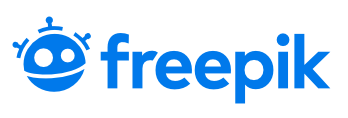 NORDICA
ARSENALE WHITE
AMATIC SC
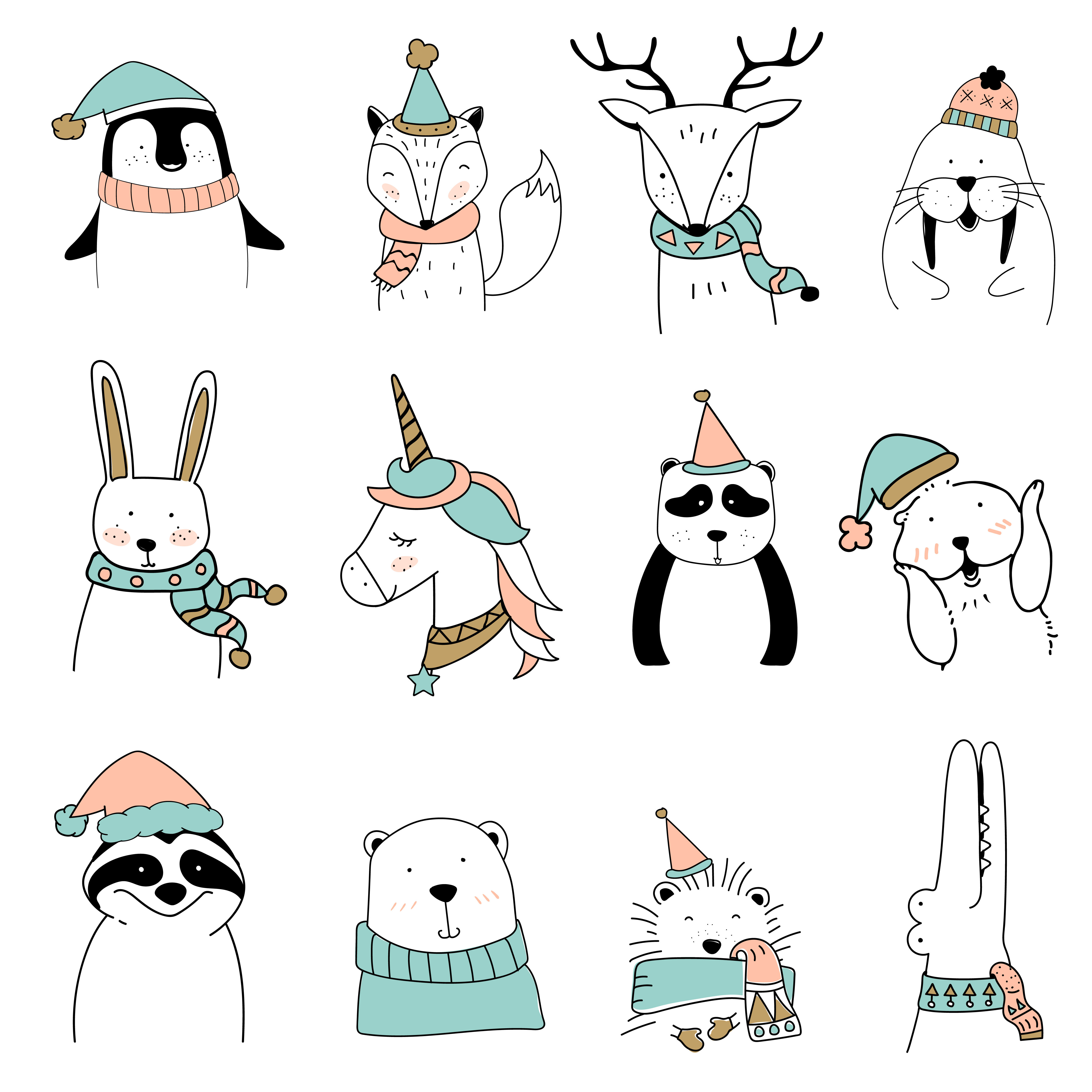 ENERO
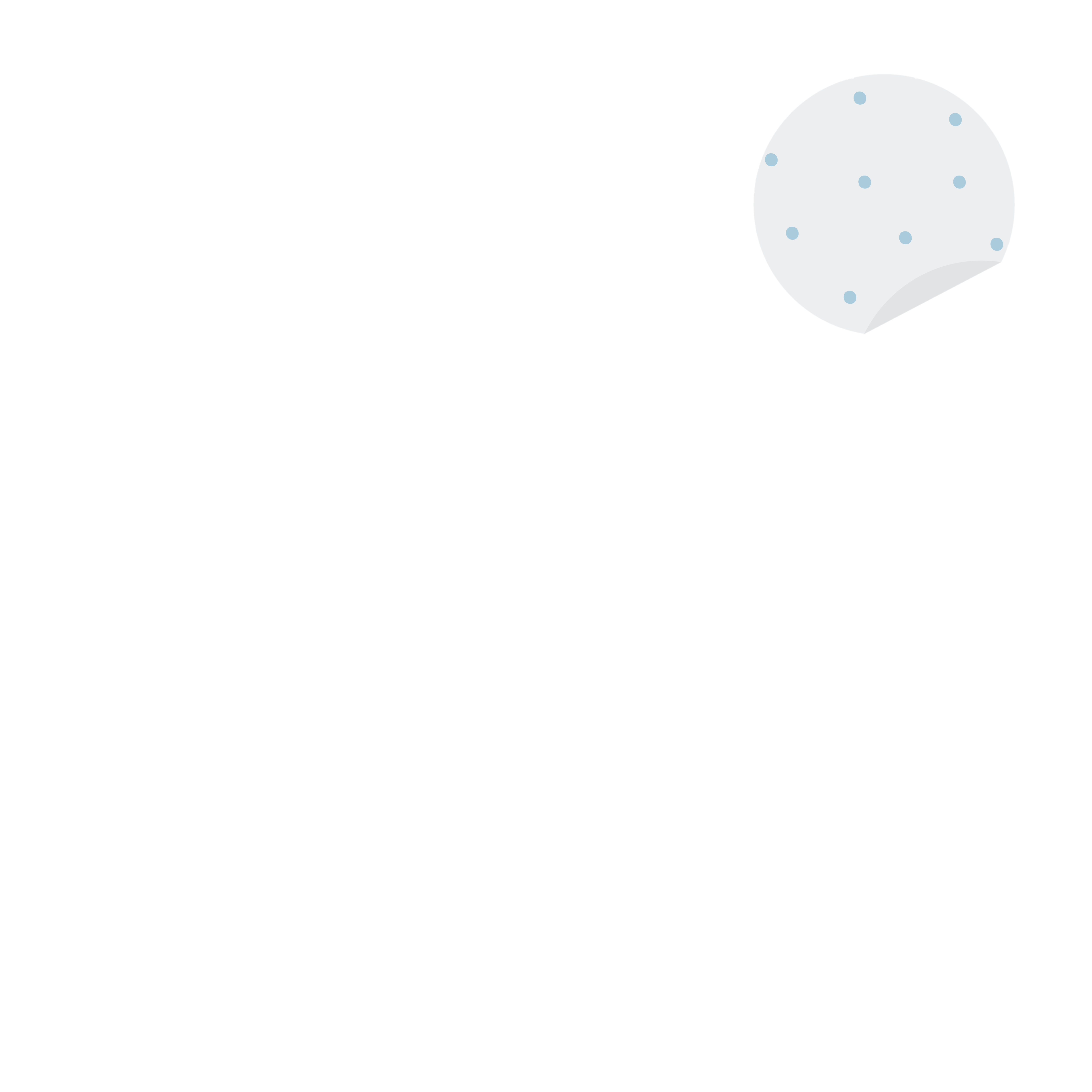 -
-
LUNES
MARTES
JUEVES
VIERNES
SABADO
MIERCOLES
DOMINGO
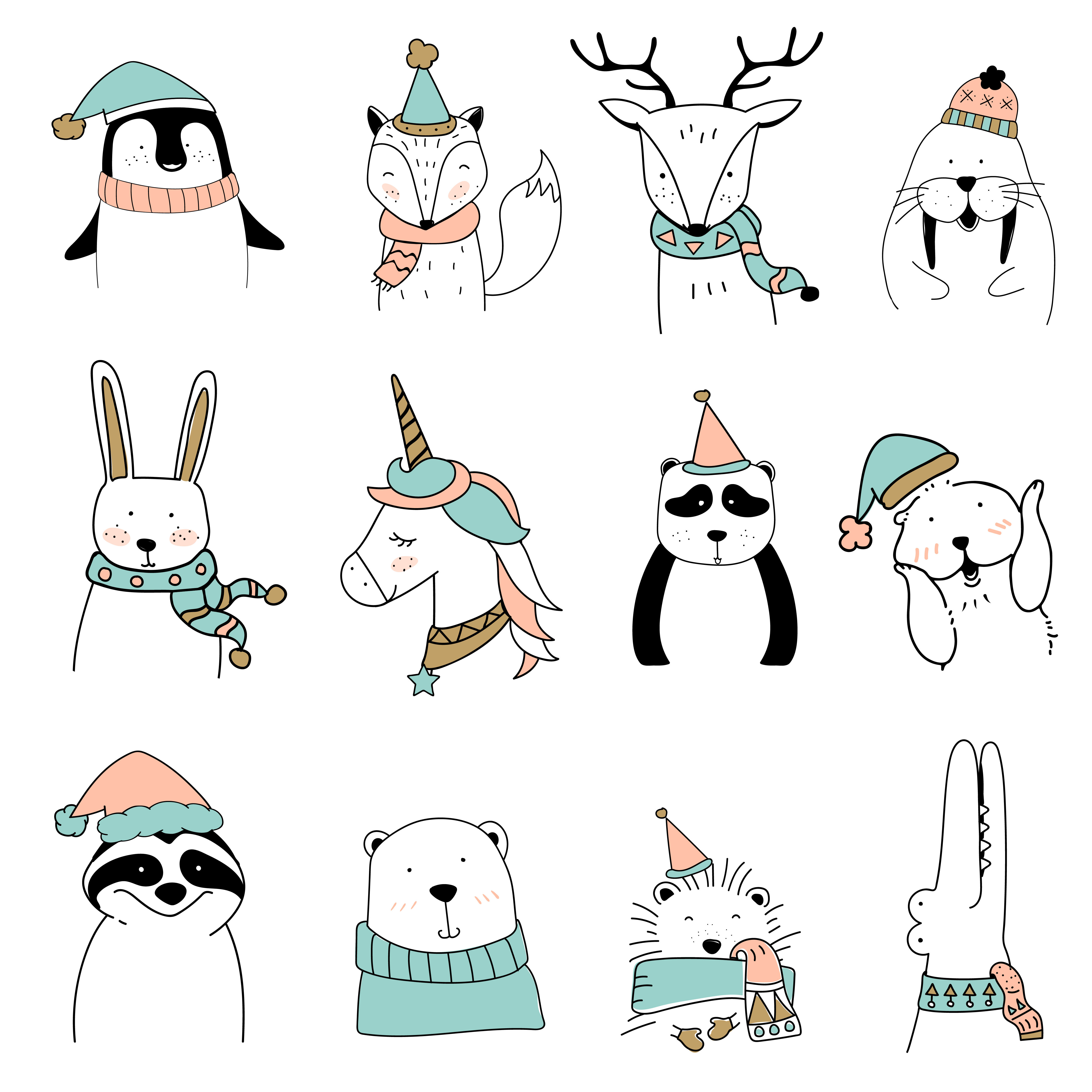 FEBRERO
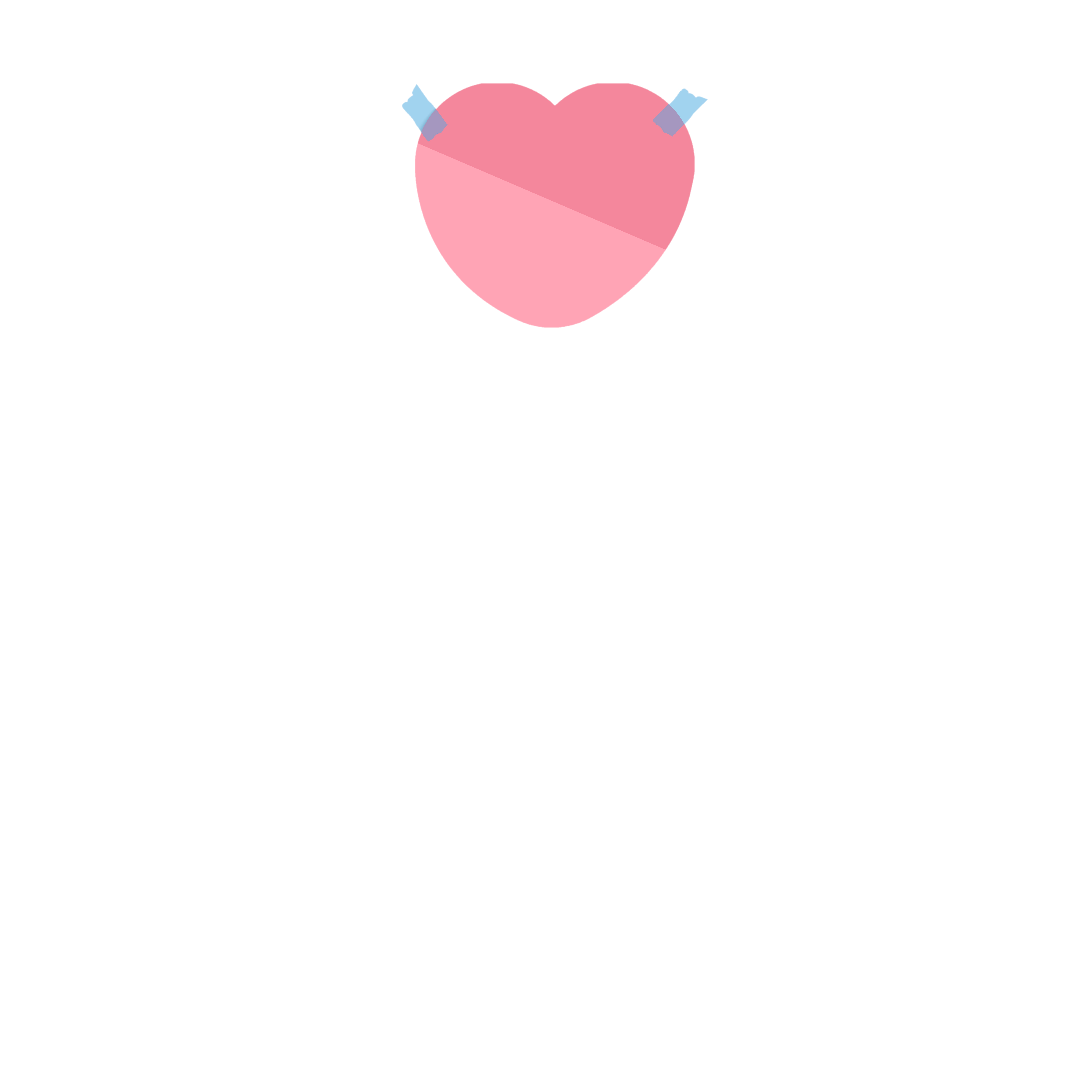 -
-
LUNES
MARTES
JUEVES
VIERNES
SABADO
MIERCOLES
DOMINGO
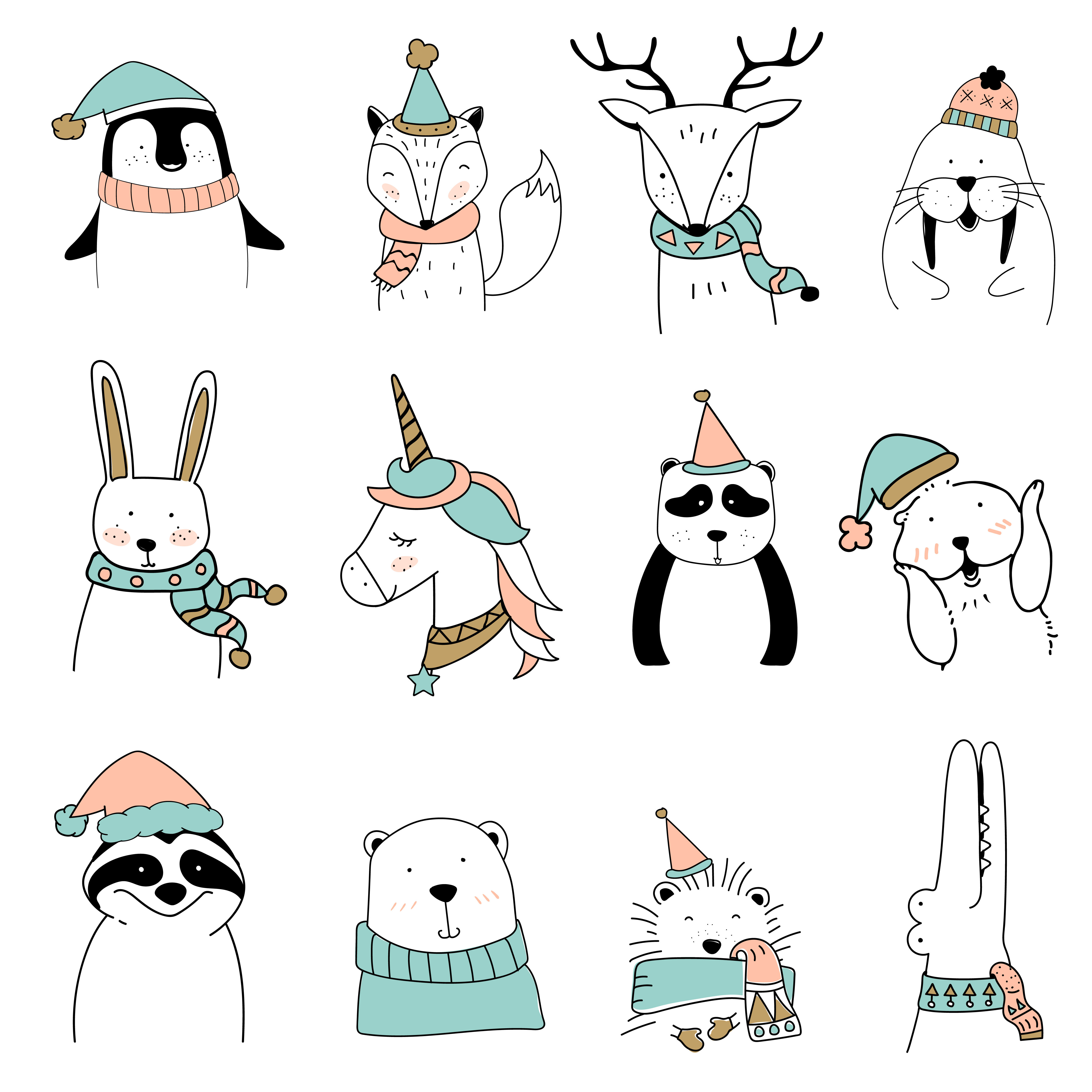 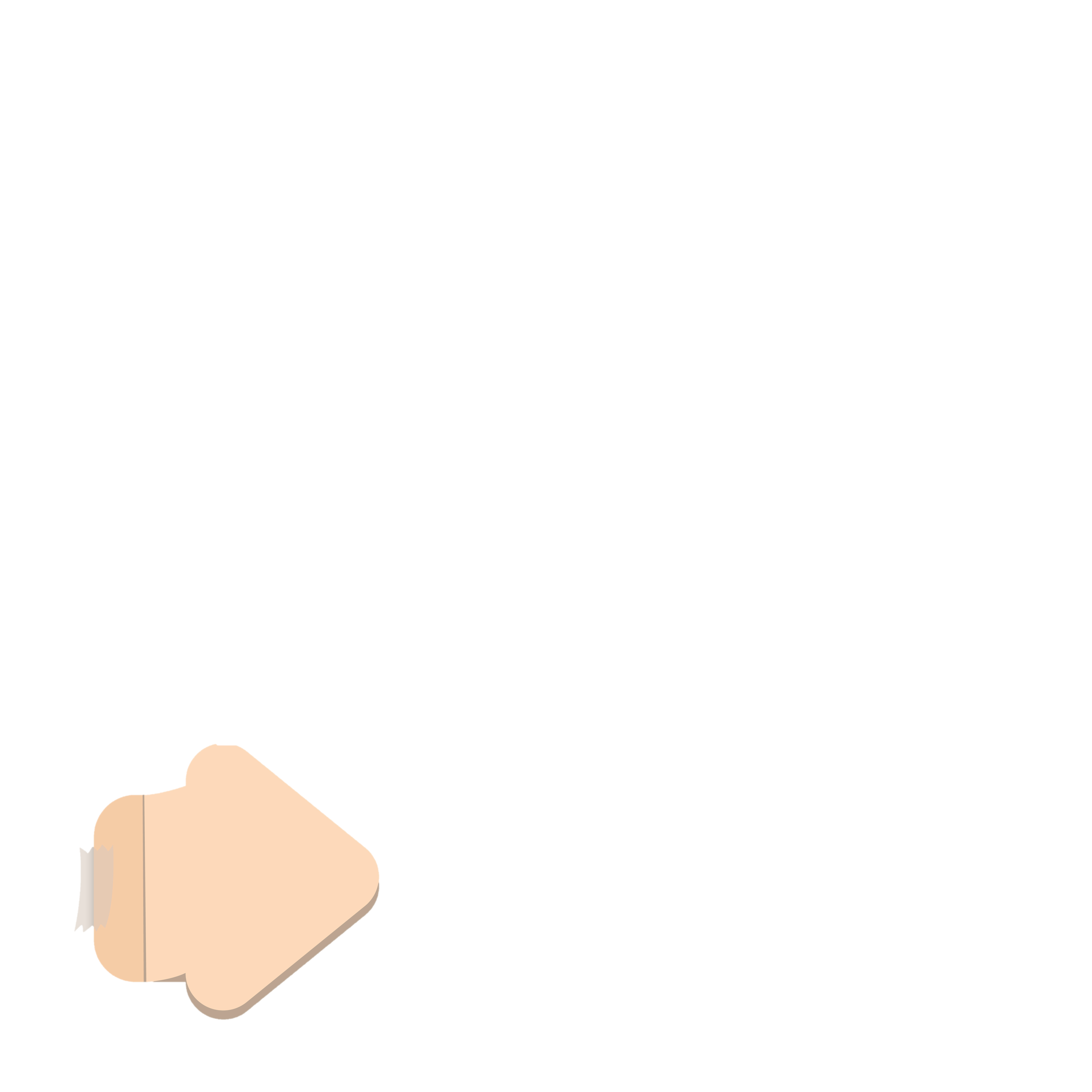 MARZO
-
-
LUNES
MARTES
JUEVES
VIERNES
SABADO
MIERCOLES
DOMINGO
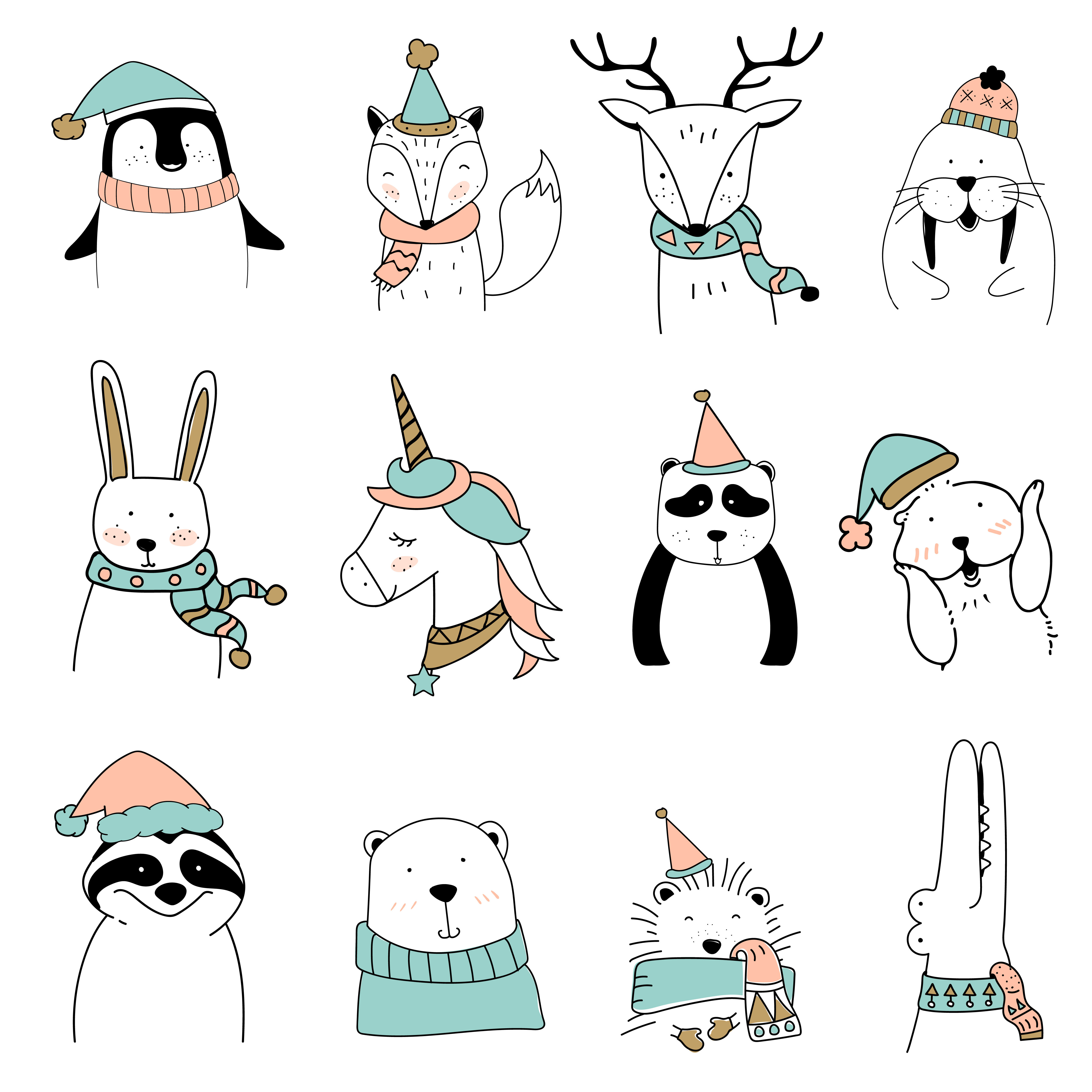 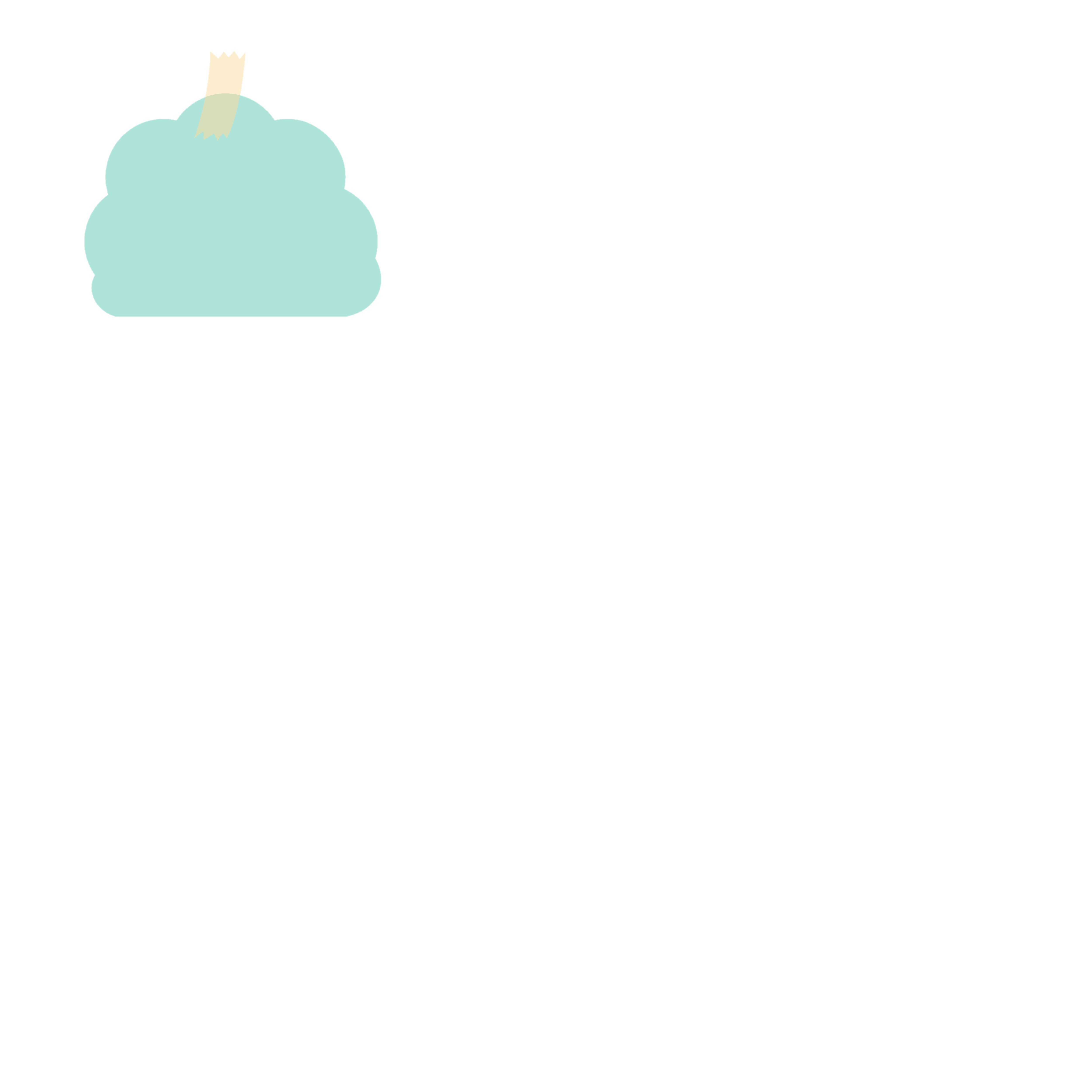 ABRIL
-
-
LUNES
MARTES
JUEVES
VIERNES
SABADO
MIERCOLES
DOMINGO
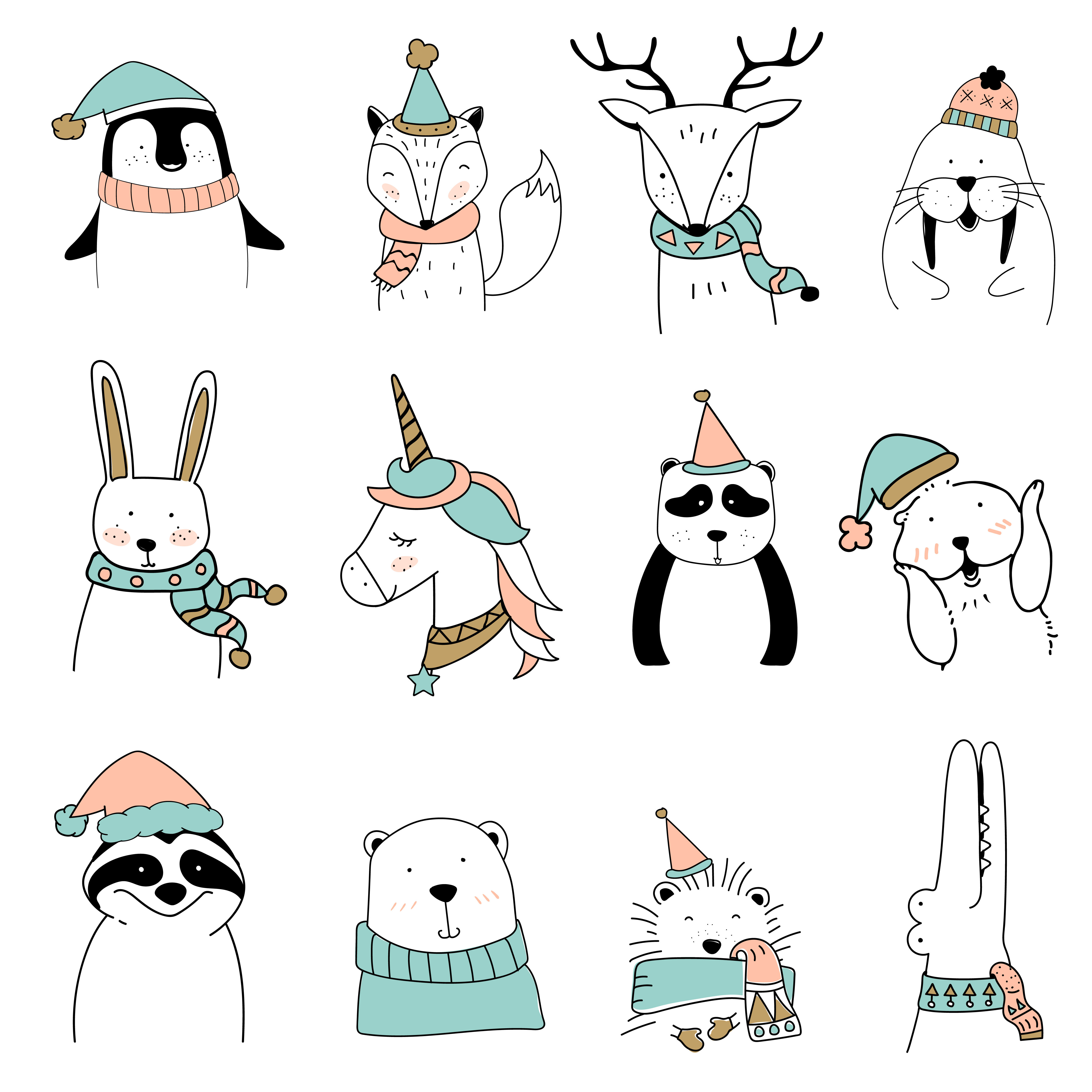 MAYO
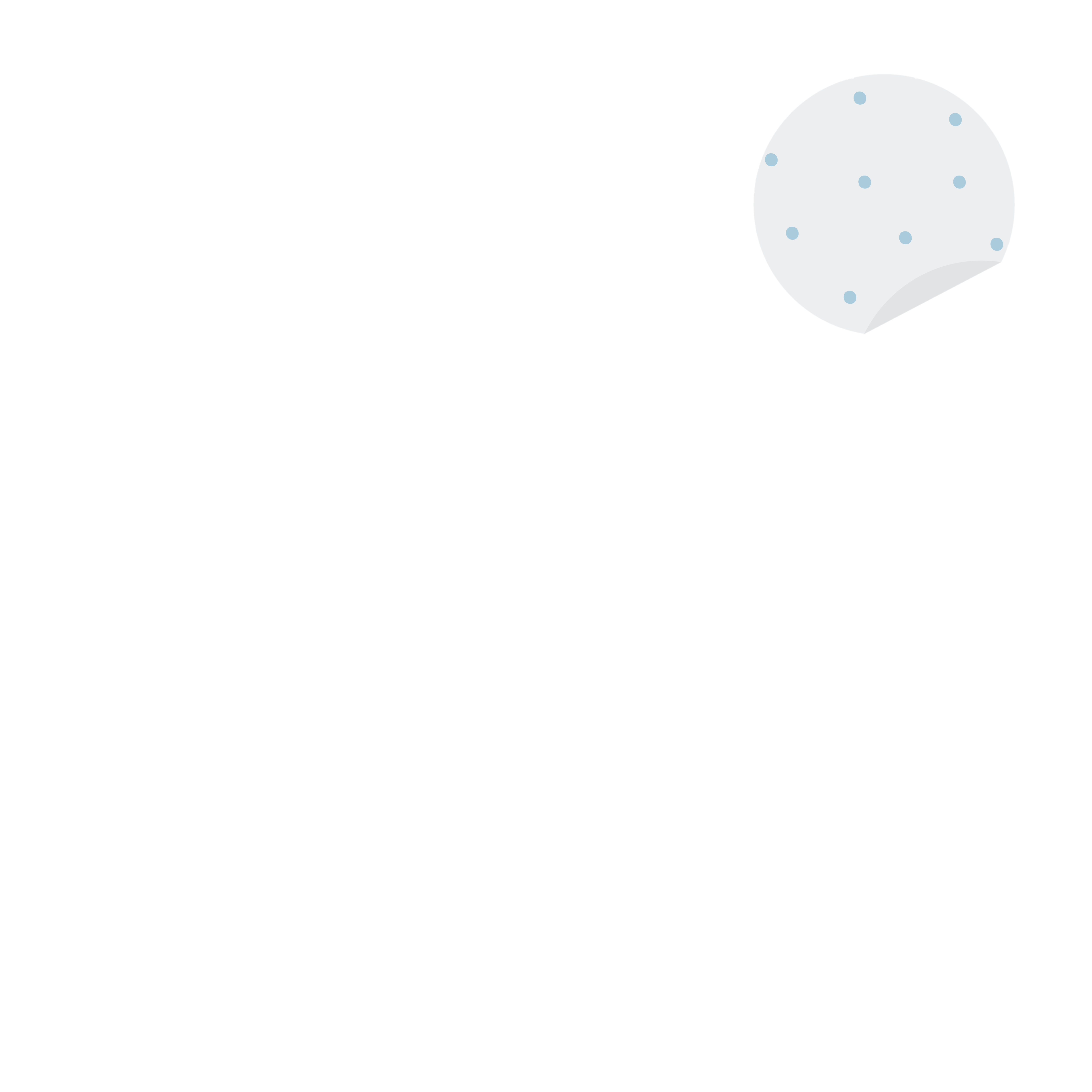 -
-
LUNES
MARTES
JUEVES
VIERNES
SABADO
MIERCOLES
DOMINGO
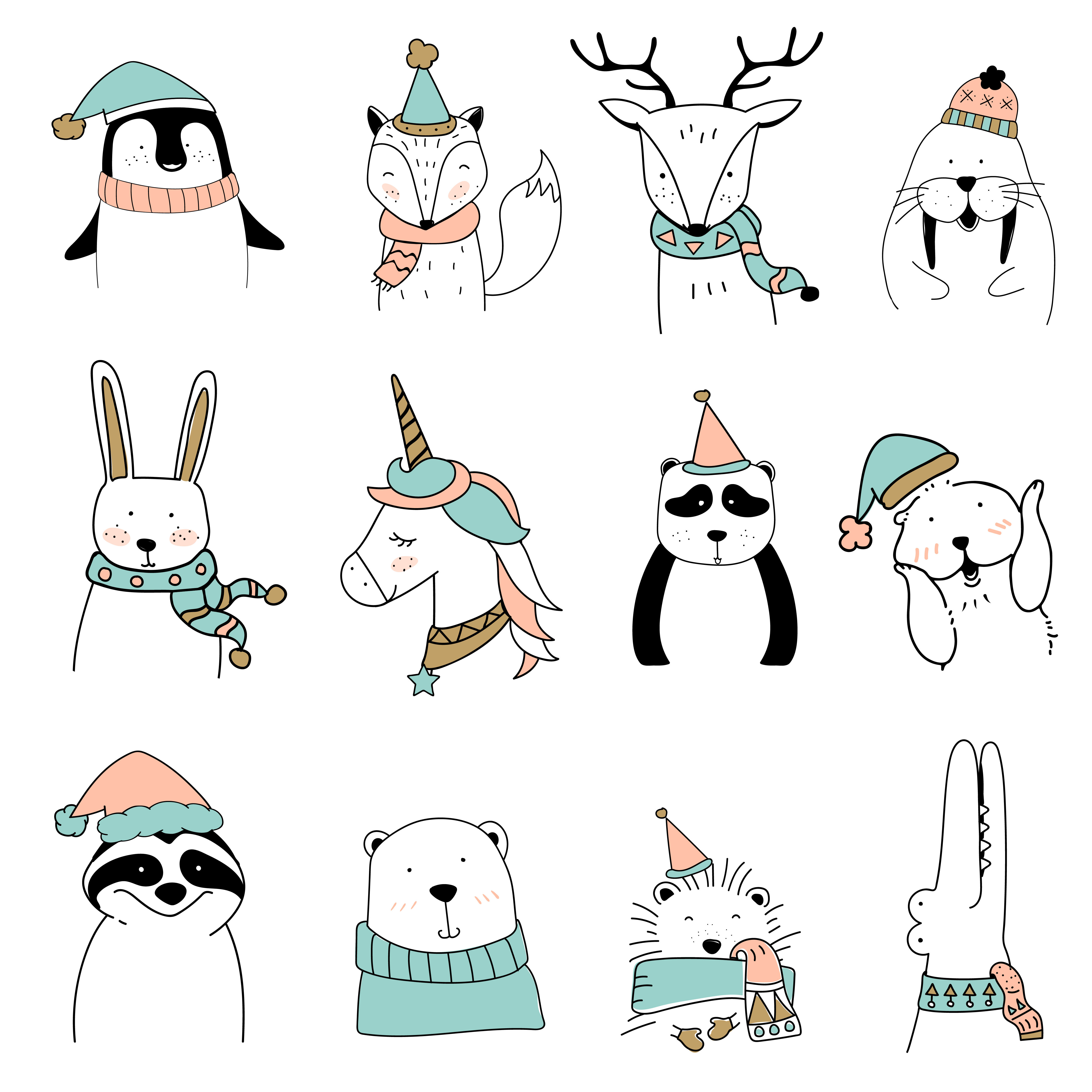 JUNIO
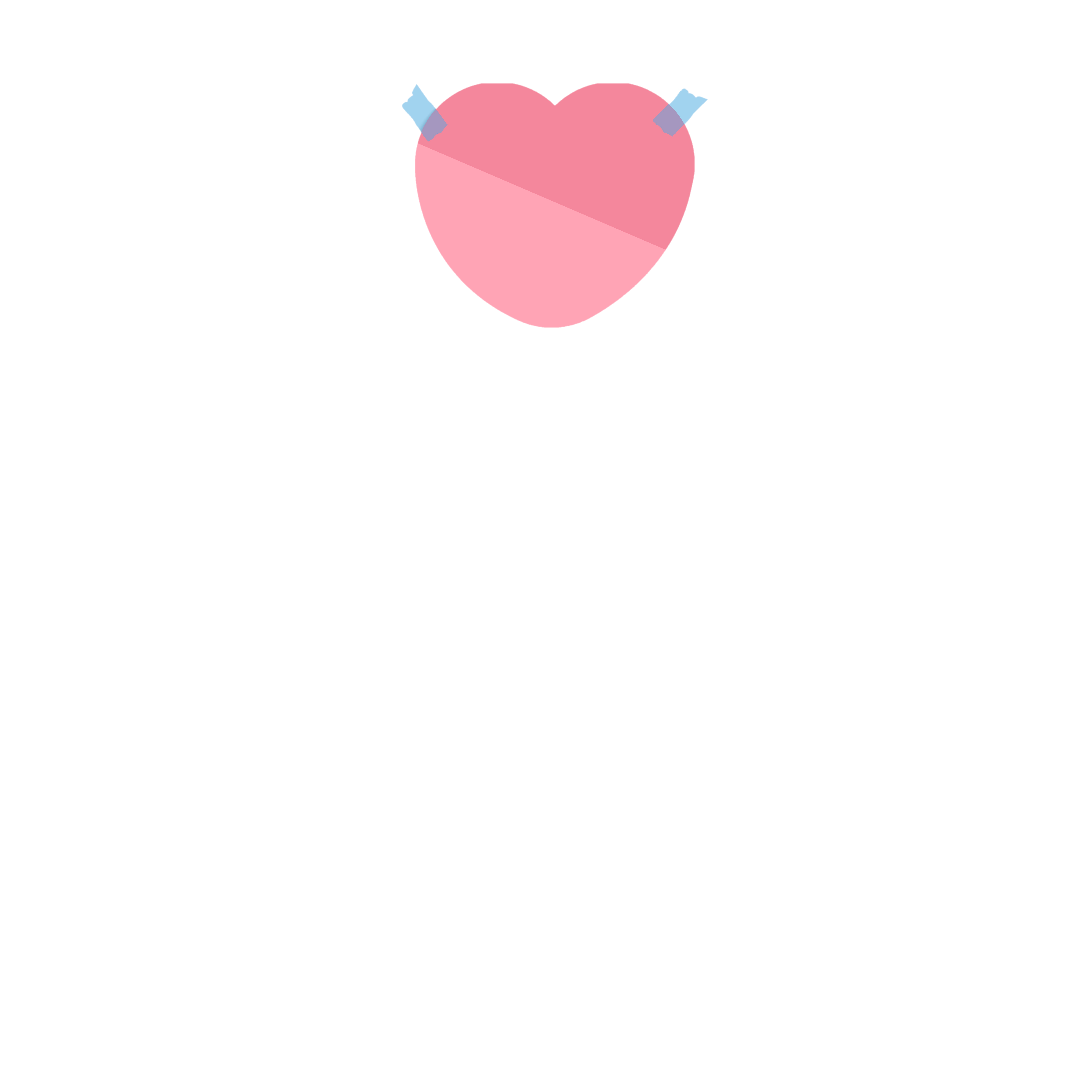 -
-
LUNES
MARTES
JUEVES
VIERNES
SABADO
MIERCOLES
DOMINGO
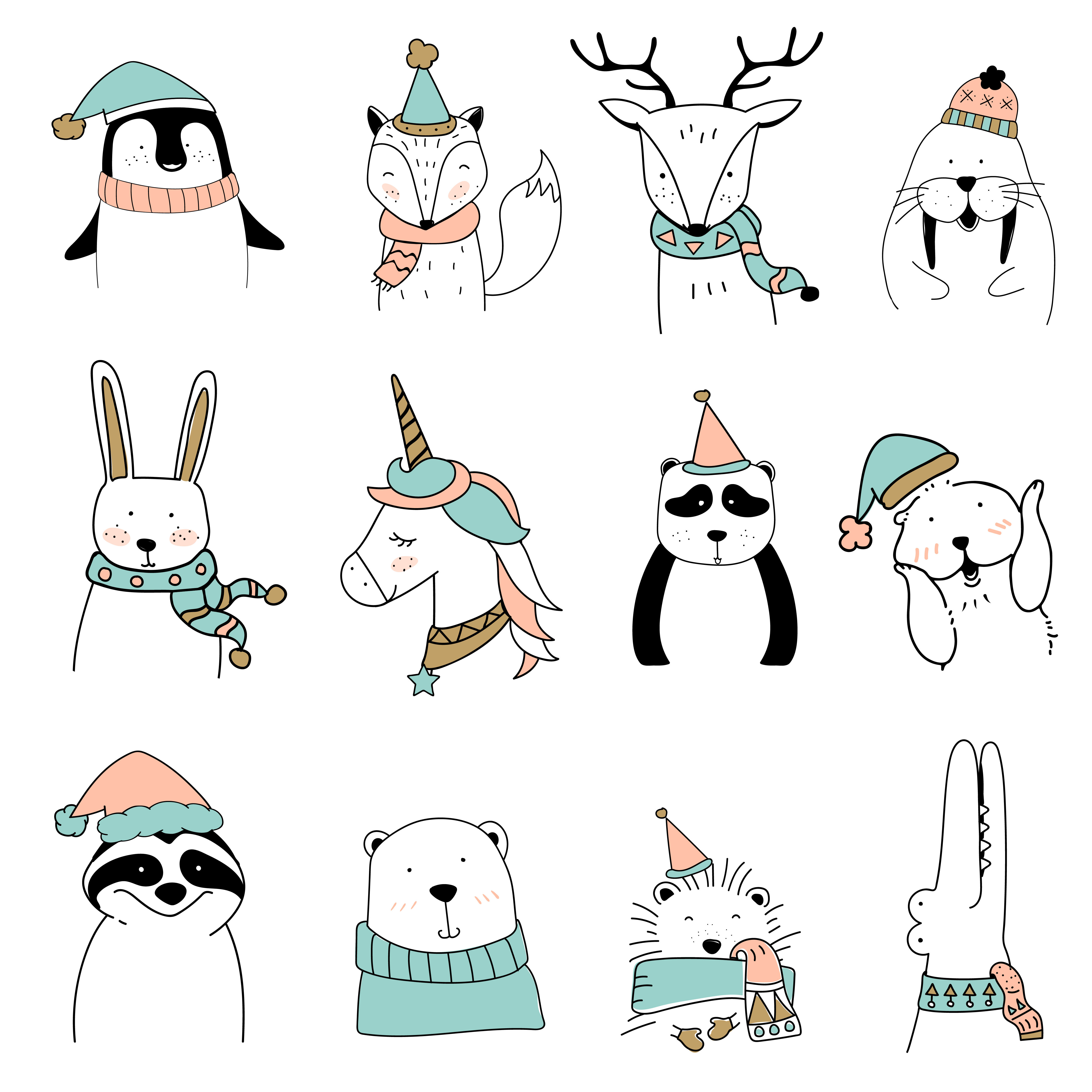 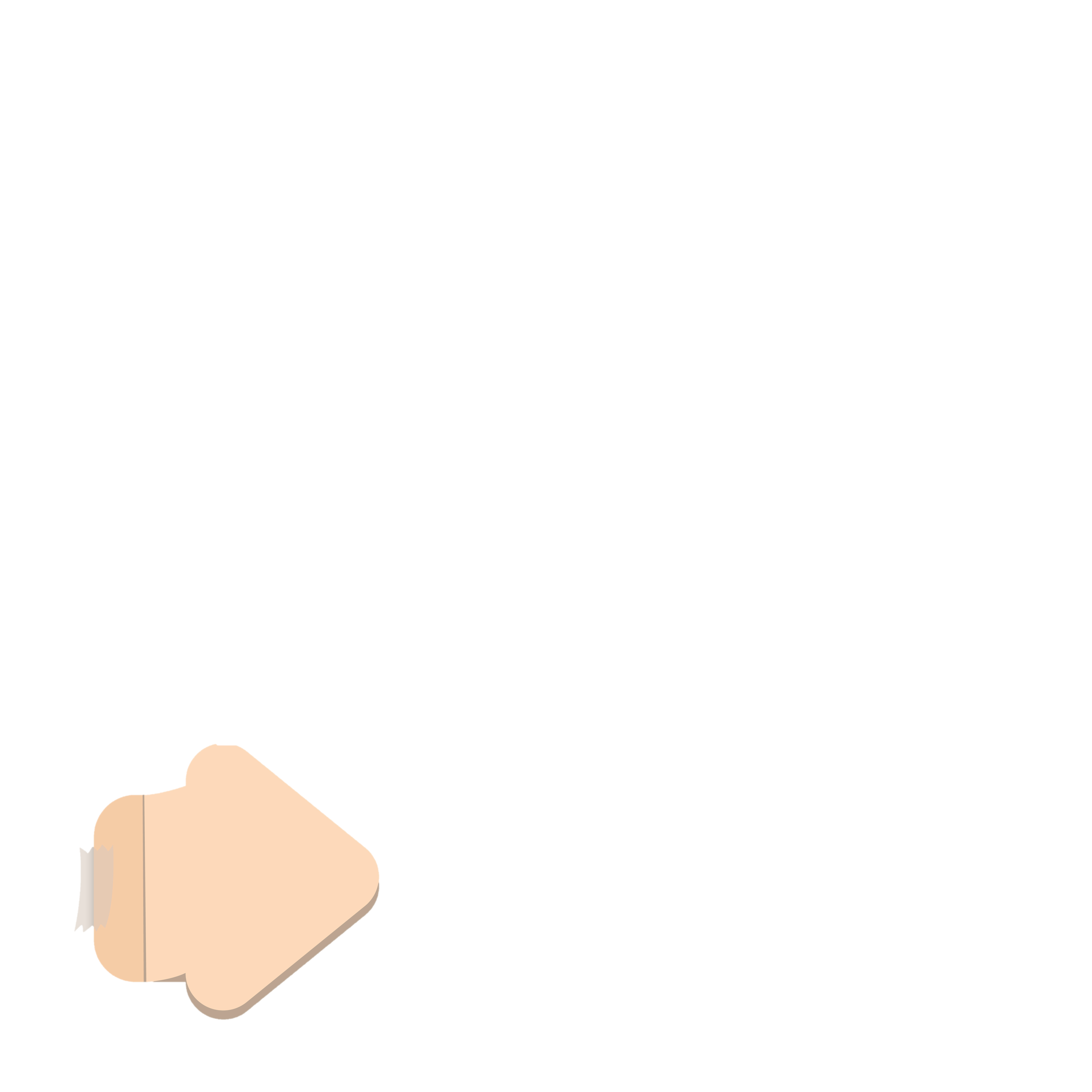 JULIO
-
-
LUNES
MARTES
JUEVES
VIERNES
SABADO
MIERCOLES
DOMINGO
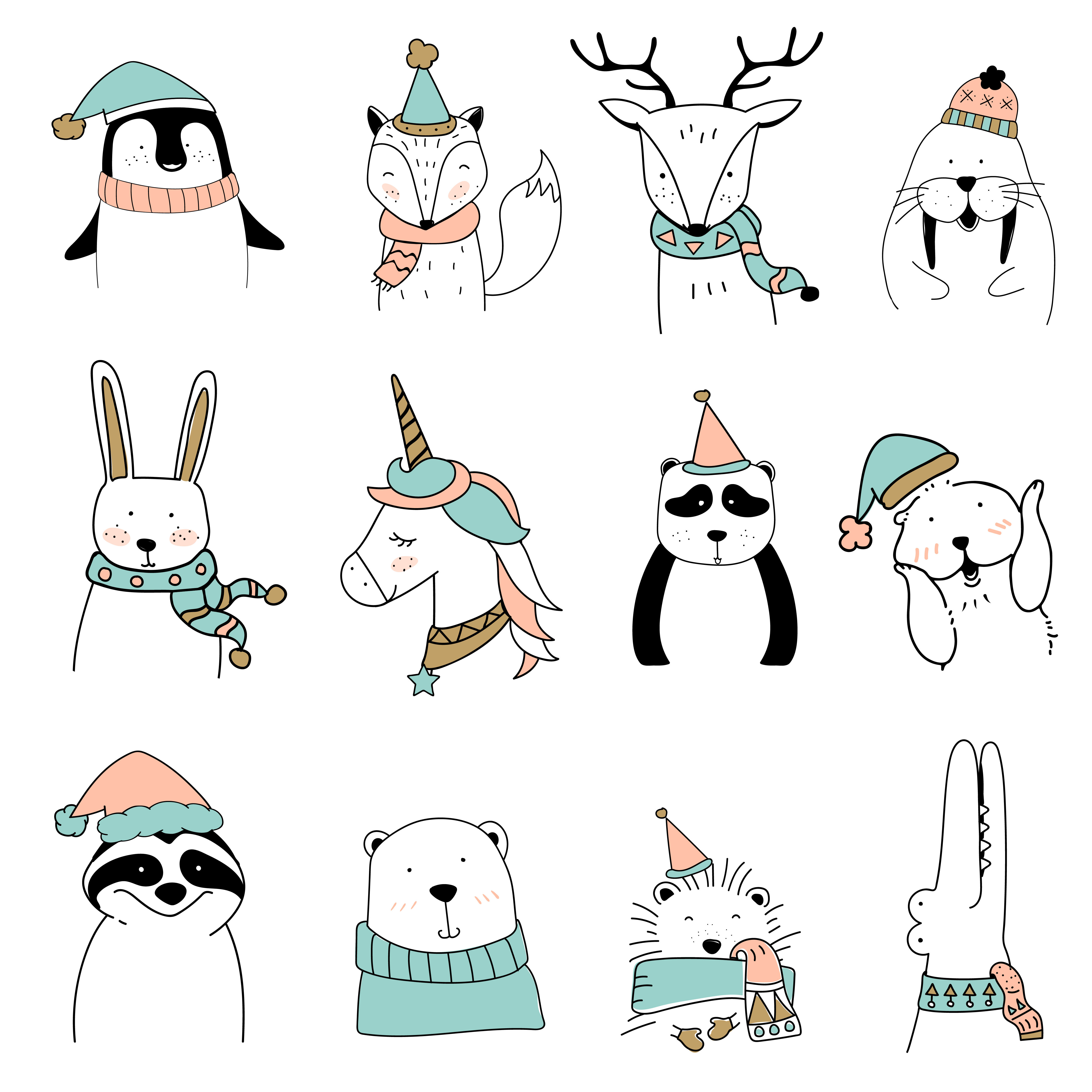 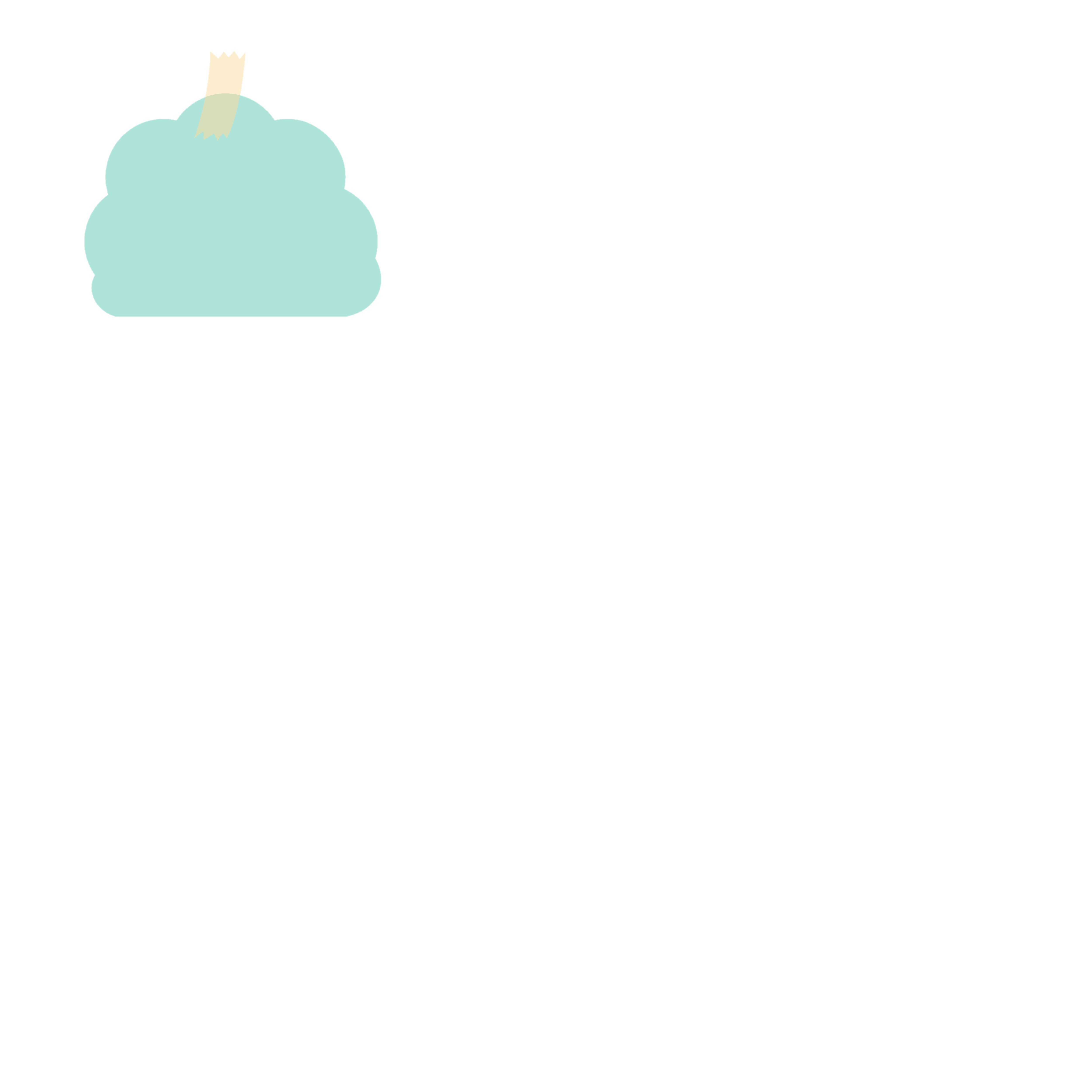 AGOSTO
-
-
LUNES
MARTES
JUEVES
VIERNES
SABADO
MIERCOLES
DOMINGO
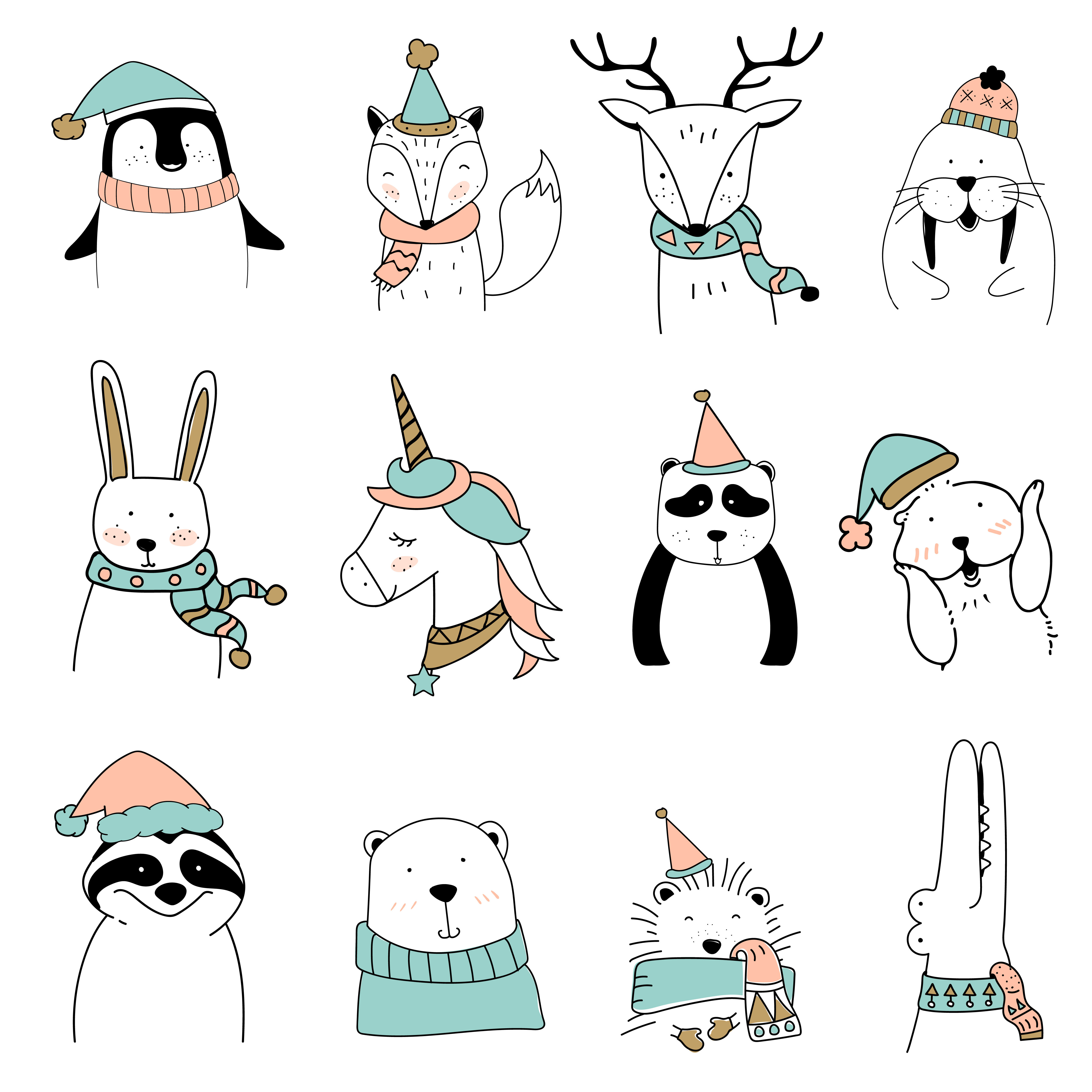 SEPTIEMBRE
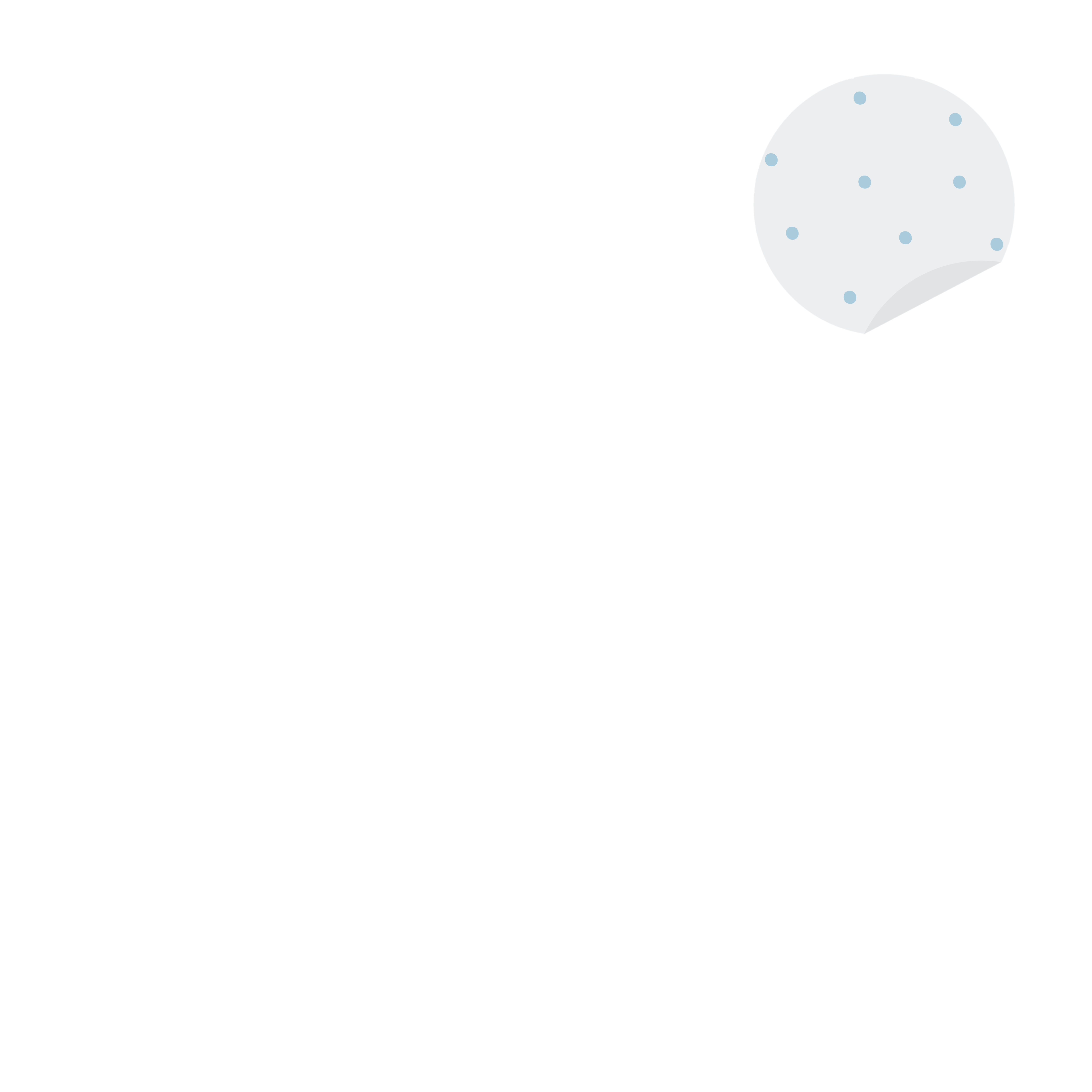 -
-
LUNES
MARTES
JUEVES
VIERNES
SABADO
MIERCOLES
DOMINGO
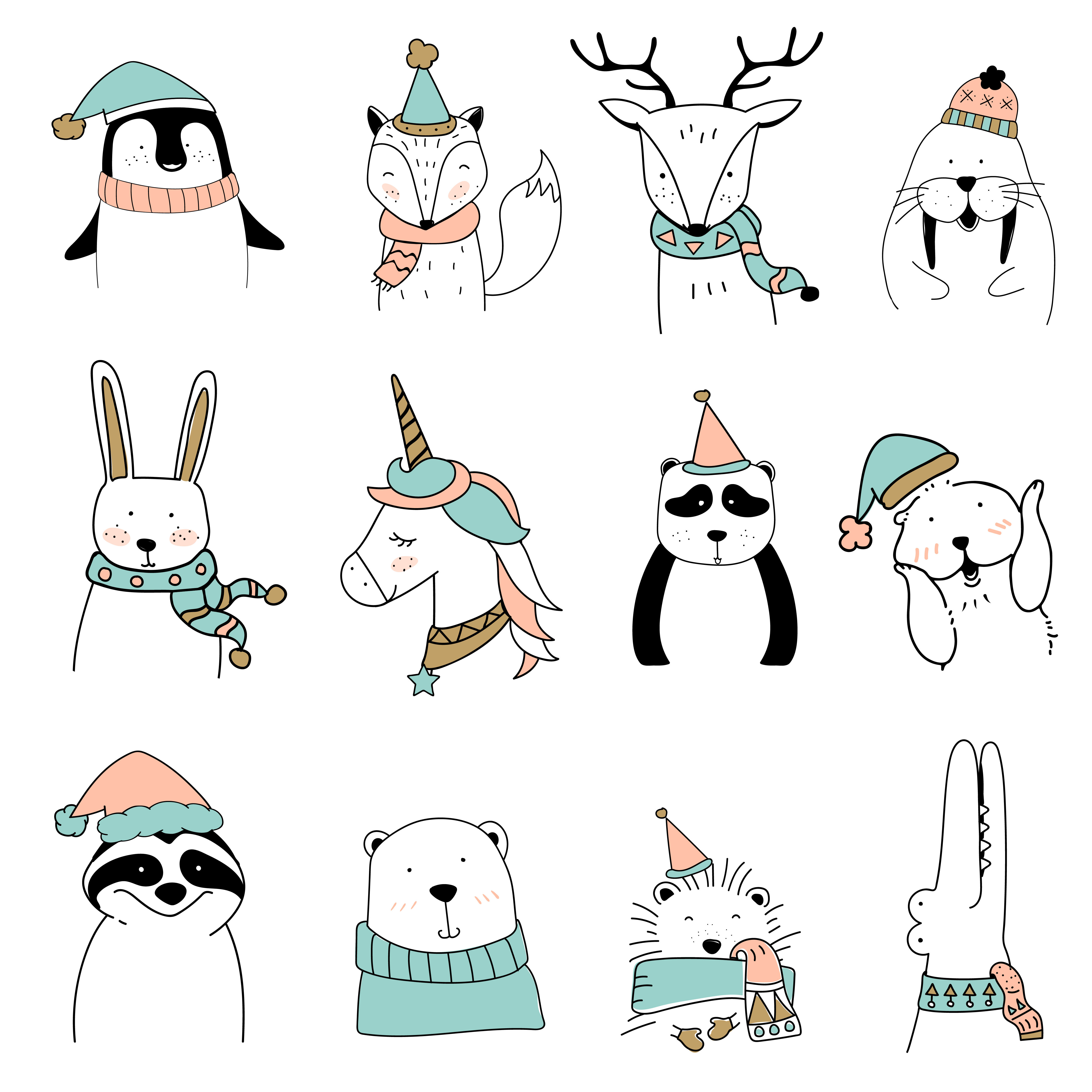 OCTUBRE
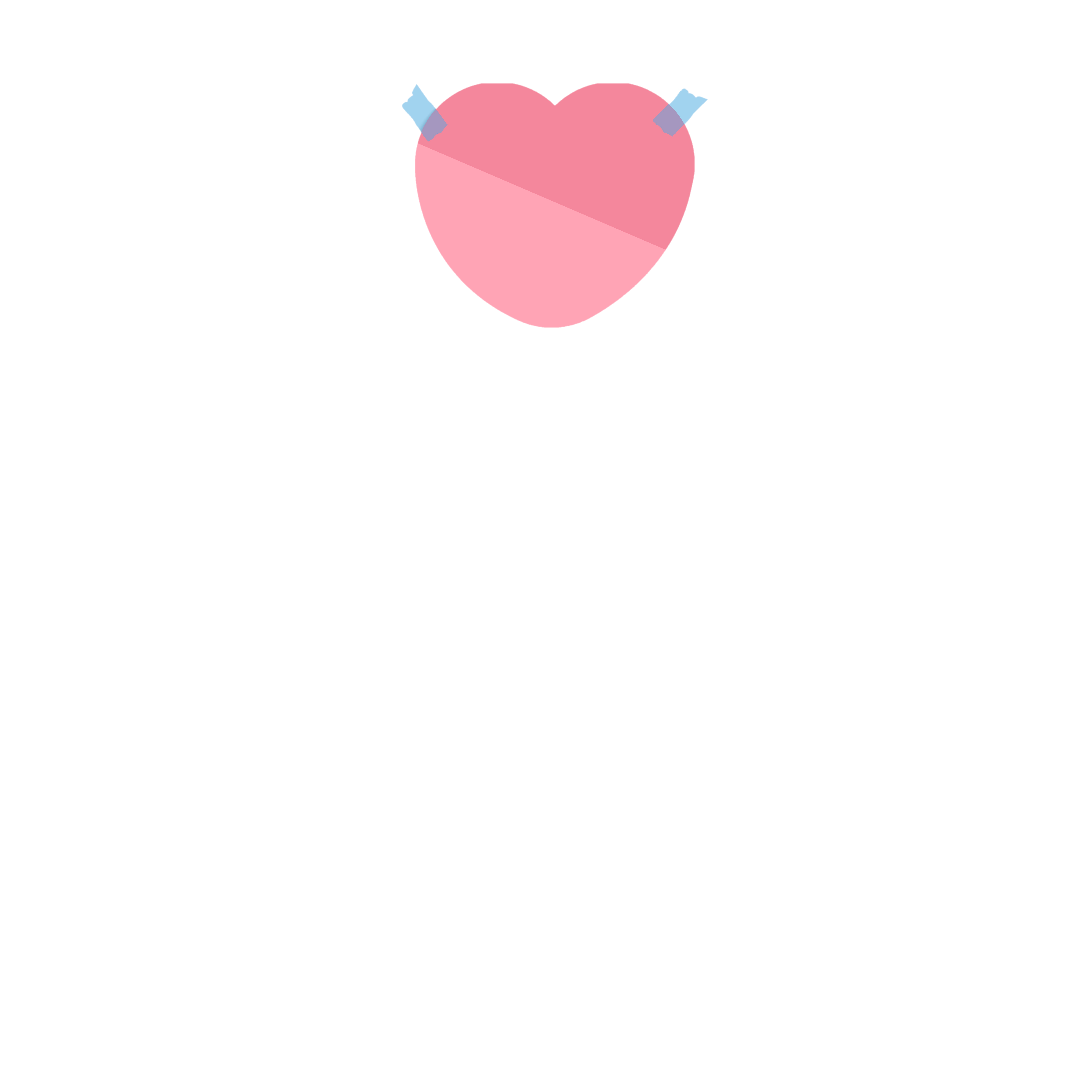 -
-
LUNES
MARTES
JUEVES
VIERNES
SABADO
MIERCOLES
DOMINGO
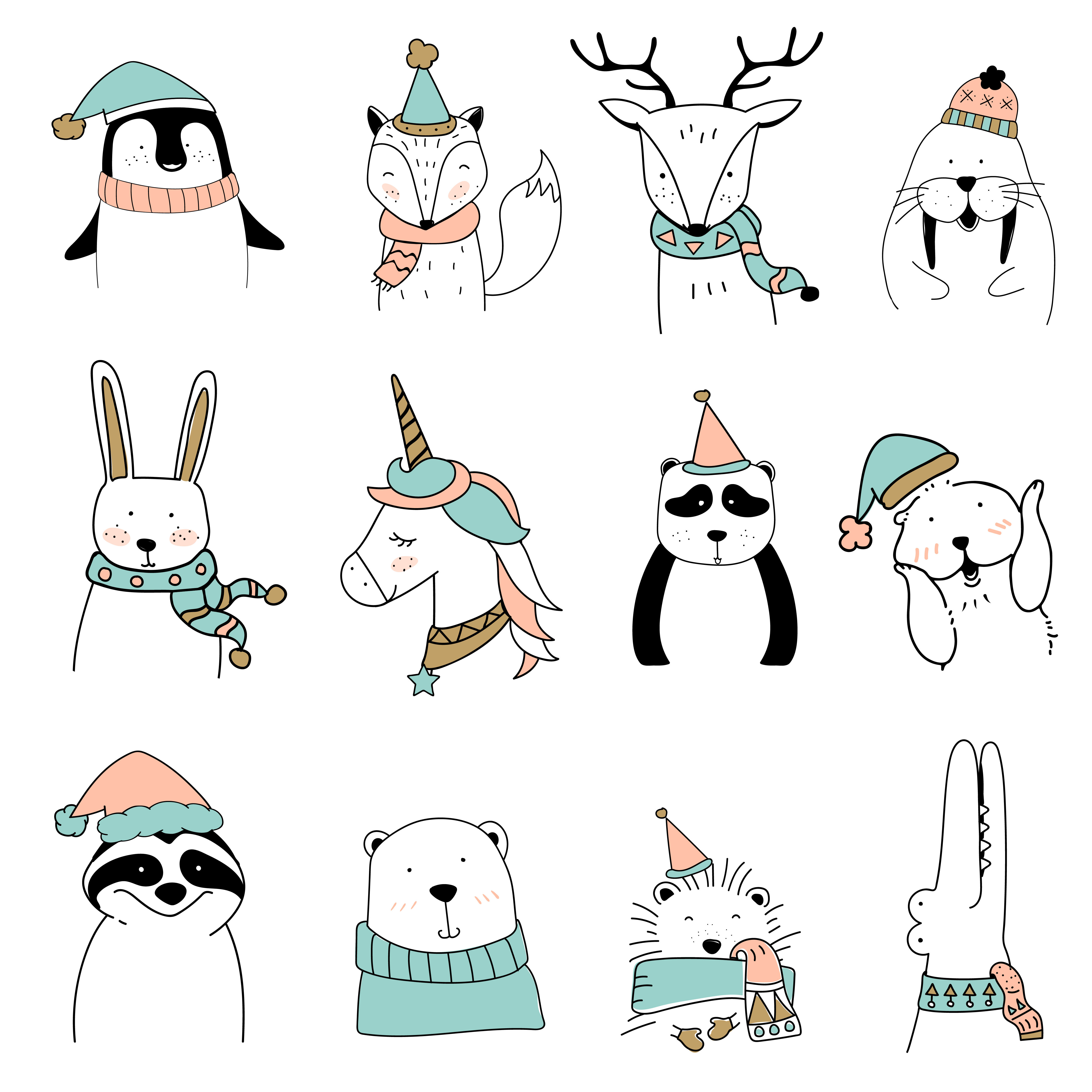 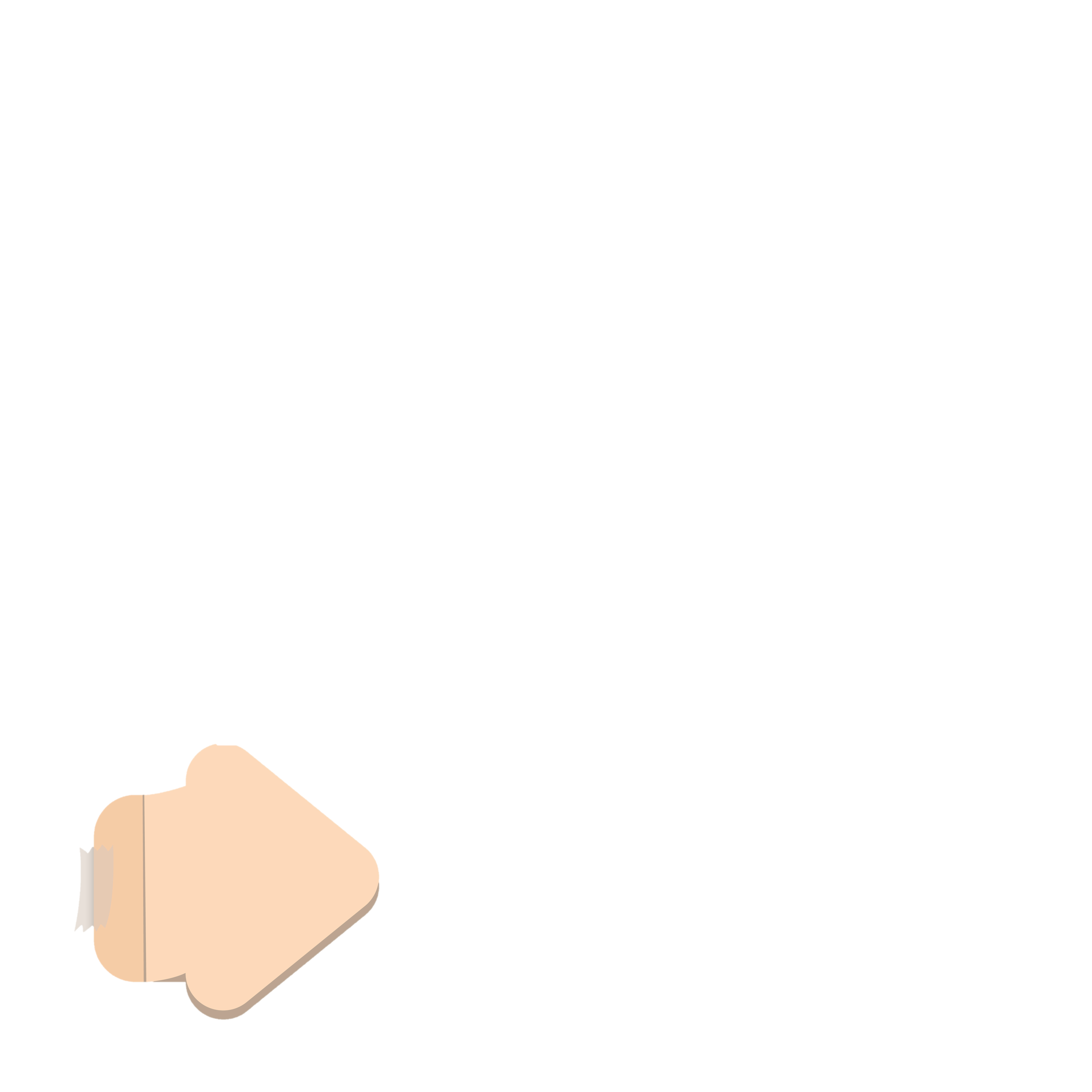 NOVIEMBRE
-
-
LUNES
MARTES
JUEVES
VIERNES
SABADO
MIERCOLES
DOMINGO
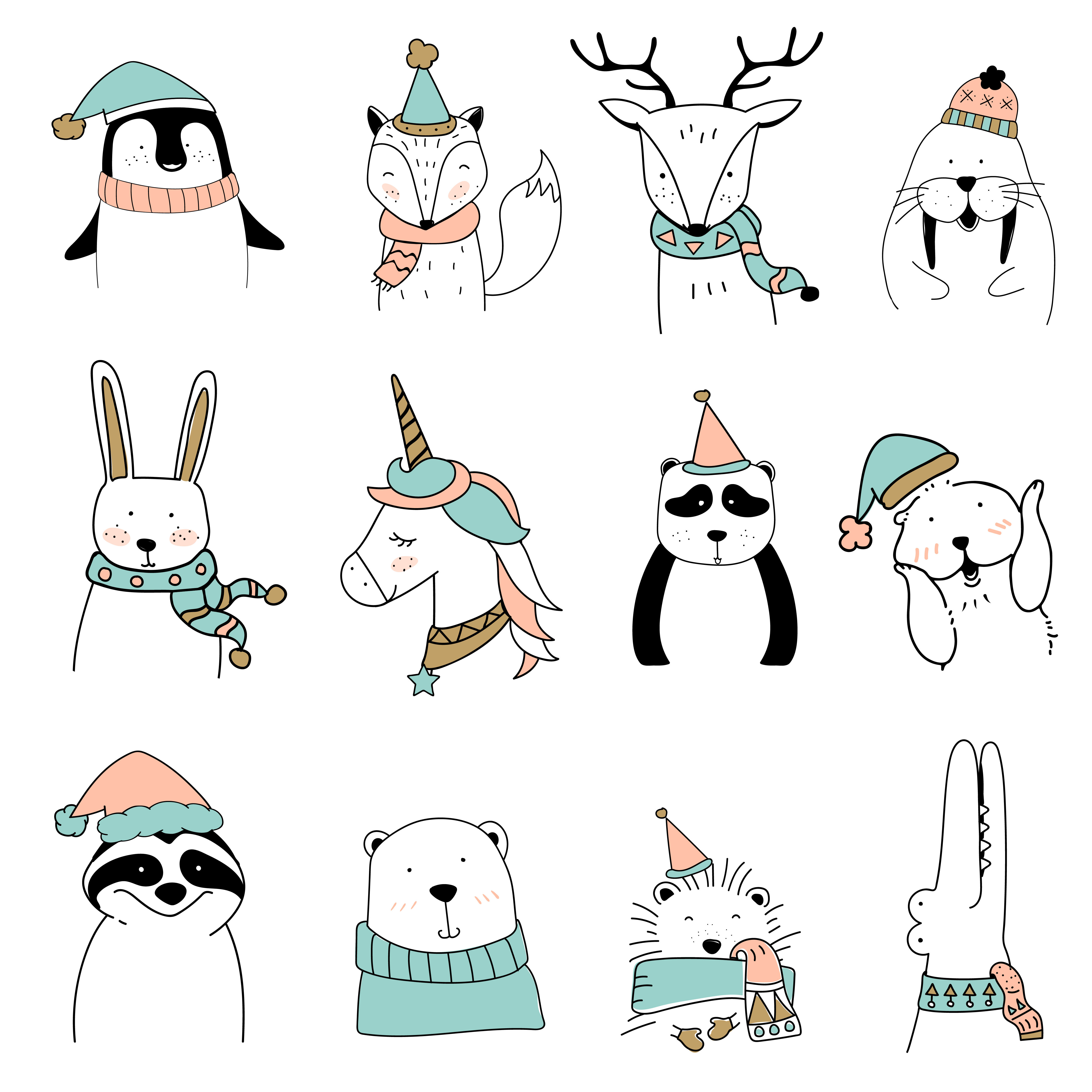 DICIEMBRE
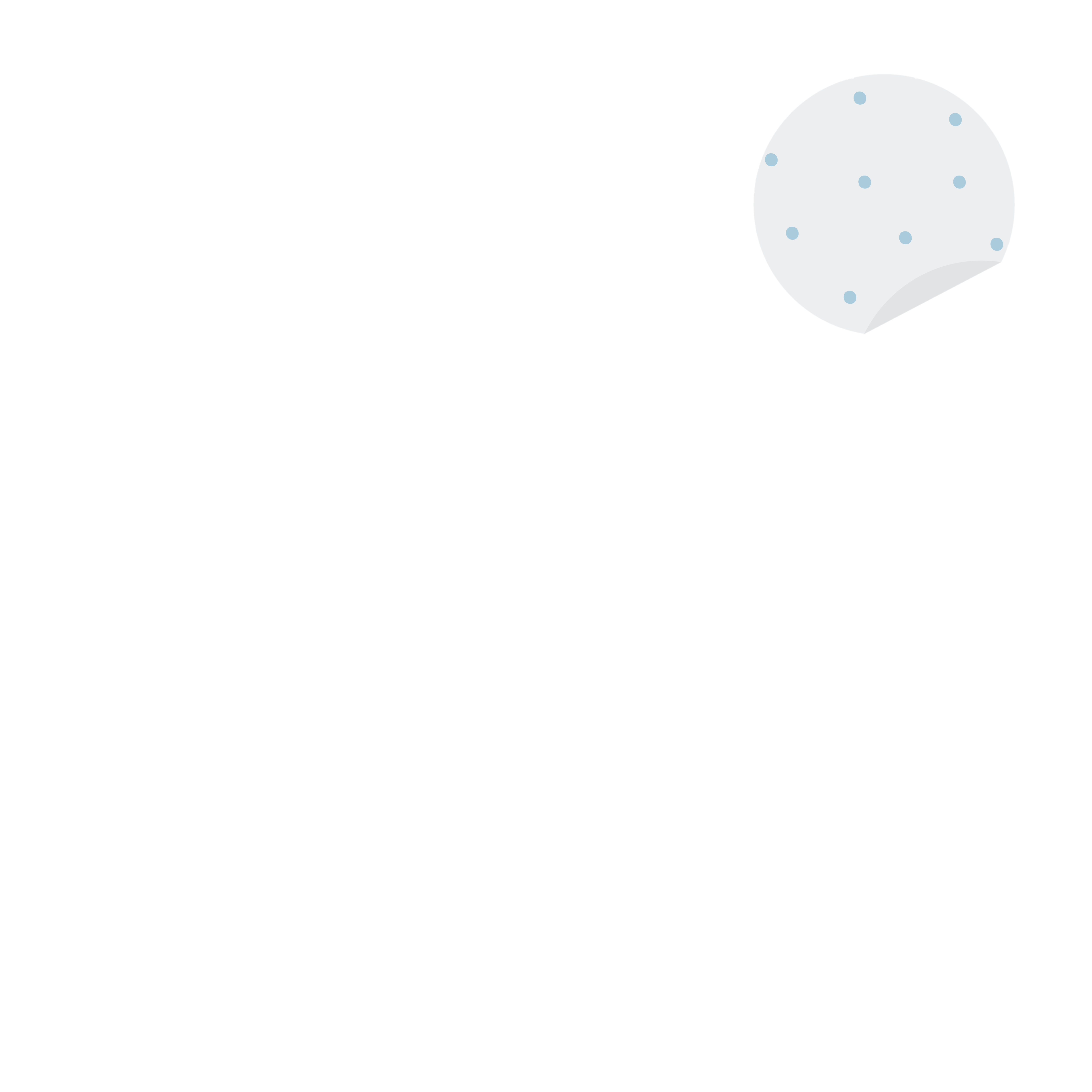 -
-
LUNES
MARTES
JUEVES
VIERNES
SABADO
MIERCOLES
DOMINGO